Supervision on medical apps
Sipko Mülder
Head of Risk detection and development at Dutch Healthcare Inspectorate IGZ 

EPSO Kosovo, June 2016
Supervision on medical apps
Outline
Examples of medical apps
Use by health care professionals and patients
Risks 
Requirements
Supervision in The Netherlands
2
Supervision on medical apps
Skinvision
3
Titel van presentatie | datum van presentatie
Easy diabetes
4
Titel van presentatie | datum van presentatie
EMR Antibiotic Guide
5
Titel van presentatie | datum van presentatie
Vaccine schedules
6
Titel van presentatie | datum van presentatie
Seasonal Influenza
7
Titel van presentatie | datum van presentatie
And many more….
8
Titel van presentatie | datum van presentatie
And many medical apps for patients
9
Titel van presentatie | datum van presentatie
Overview of approved apps (by the field)
10
Titel van presentatie | datum van presentatie
[Speaker Notes: GGD Appstore: toont door hen goedgekeurde apps.]
Increasing use of medical apps by physicians
11
Titel van presentatie | datum van presentatie
Risks (1)
12
Titel van presentatie | datum van presentatie
CONCLUSIONS: 
The majority of insulin dose calculator apps provide no protection against, and may actively contribute to, incorrect or inappropriate dose recommendations that put current users at risk of both catastrophic overdose and more subtle harms resulting from suboptimal glucose control. Healthcare professionals should exercise substantial caution in recommending unregulated dose calculators to patients and address app safety as part of self-management education. The prevalence of errors attributable to incorrect interpretation of medical principles underlines the importance of clinical input during app design. Systemic issues affecting the safety and suitability of higher-risk apps may require coordinated surveillance and action at national and international levels involving regulators, health agencies and app stores.
13
Titel van presentatie | datum van presentatie
Risks (2)
14
Titel van presentatie | datum van presentatie
Why supervision on eHealth / mHealth?
Pilot starts in 2016

Healthcare needs to be safe, also when eHealth is used
Healthcare is increasingly dependent on eHealth 
eHealth develops rapidly
Political aim: eHealth letter by the Minister in 2014: “In 5 years time 80% of chronically ill patients will use eHealth in some form”
The medical field does not have enough awareness on potential risks that eHealth can bring.
15
Titel van presentatie | datum van presentatie
IGZ Activities on medical apps
Two conferences in 2013
For manufacturers of medical apps
For Healthcare professionals

To inform the field that software products with medical purposes can be regarded as a medical device

Announcement of inspections on medical apps as of 2014.
16
Titel van presentatie | datum van presentatie
IGZ Contacts with Microsoft and Apple
Selling medical apps through Appstores

Therefore, they are distributor and have responsibilities 

Agreement on having contacts between IGZ and Microsoft / Apple in case of problems with apps

Legal advice: Supervision on Apple Google and Microsoft is possible, in case of selling apps which do not meet the legal requirements
17
Titel van presentatie | datum van presentatie
1. Introduction    What regulations?
Health care professionals:
Quality regulation for health care institutions
“Good quality of care shall be delivered”
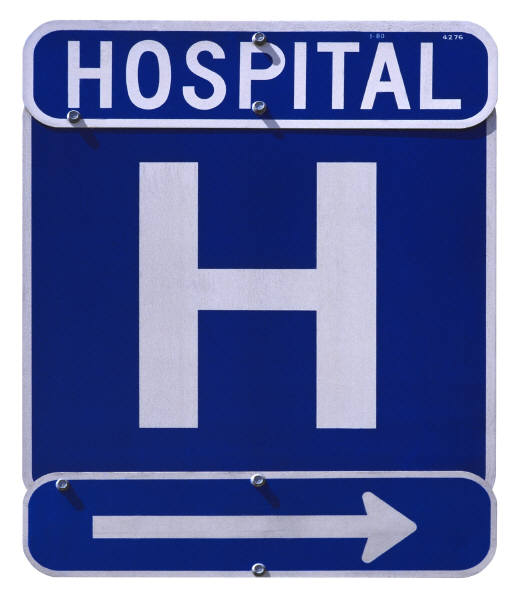 Manufacturer/ software vendor:
93/42/EEG Medical Device Directive
MEDDEV 2.1/6 Software as a medical device
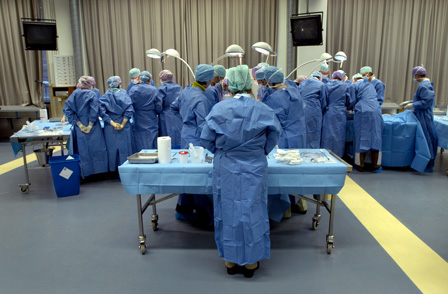 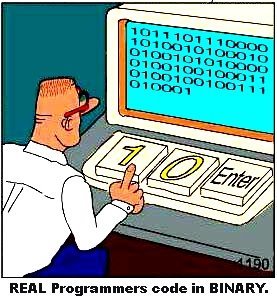 Healthcare ICT subject to regulation | April 9, 2013
18
1. Introduction    Dutch timeline
Creating awareness for the Dutch priorities
Health care professionals develop guidelines
Inspections
HEALTH CARE
PROFESSIONALS
SOFTWARE
VENDORS
Inspections
Communication (conference in June)
InterpretingMEDDEV 2.1/6(thanks to Sweden!)
Developing indicators for risk
Risk based inspections
PROCESS
DESIGN
Q3
Q4
Q1
Q2
Q3
Q4
Q1
Q2
Q3
oct
2012
jan
2013
apr
2013
jul
2013
oct
2013
jan
2014
apr
2014
jul
2014
oct
2014
19
2. More about….
Interpreting MEDDEV 2.1/6
Software as a medical device
 PACS
 Decision-support systems
 Medical apps
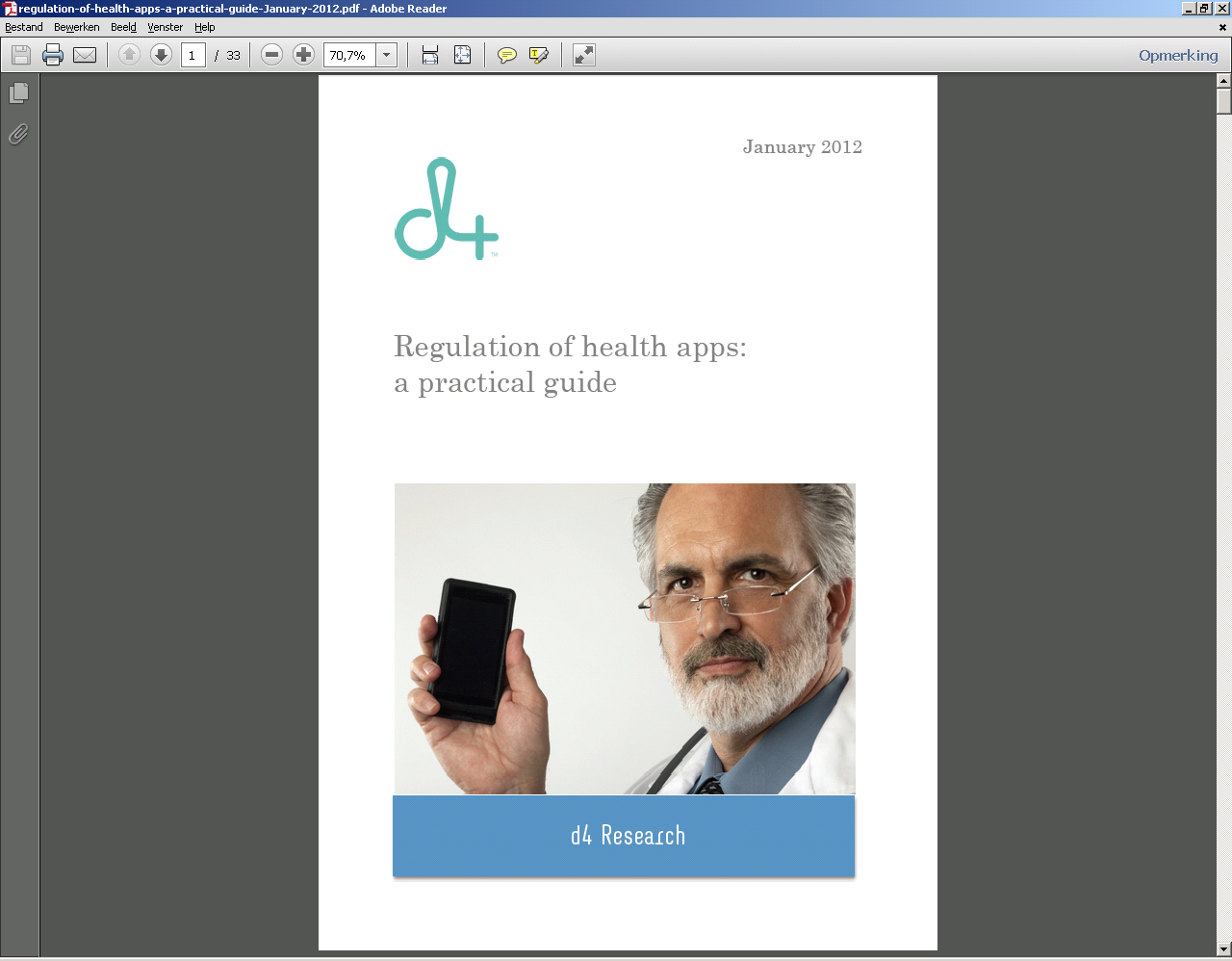 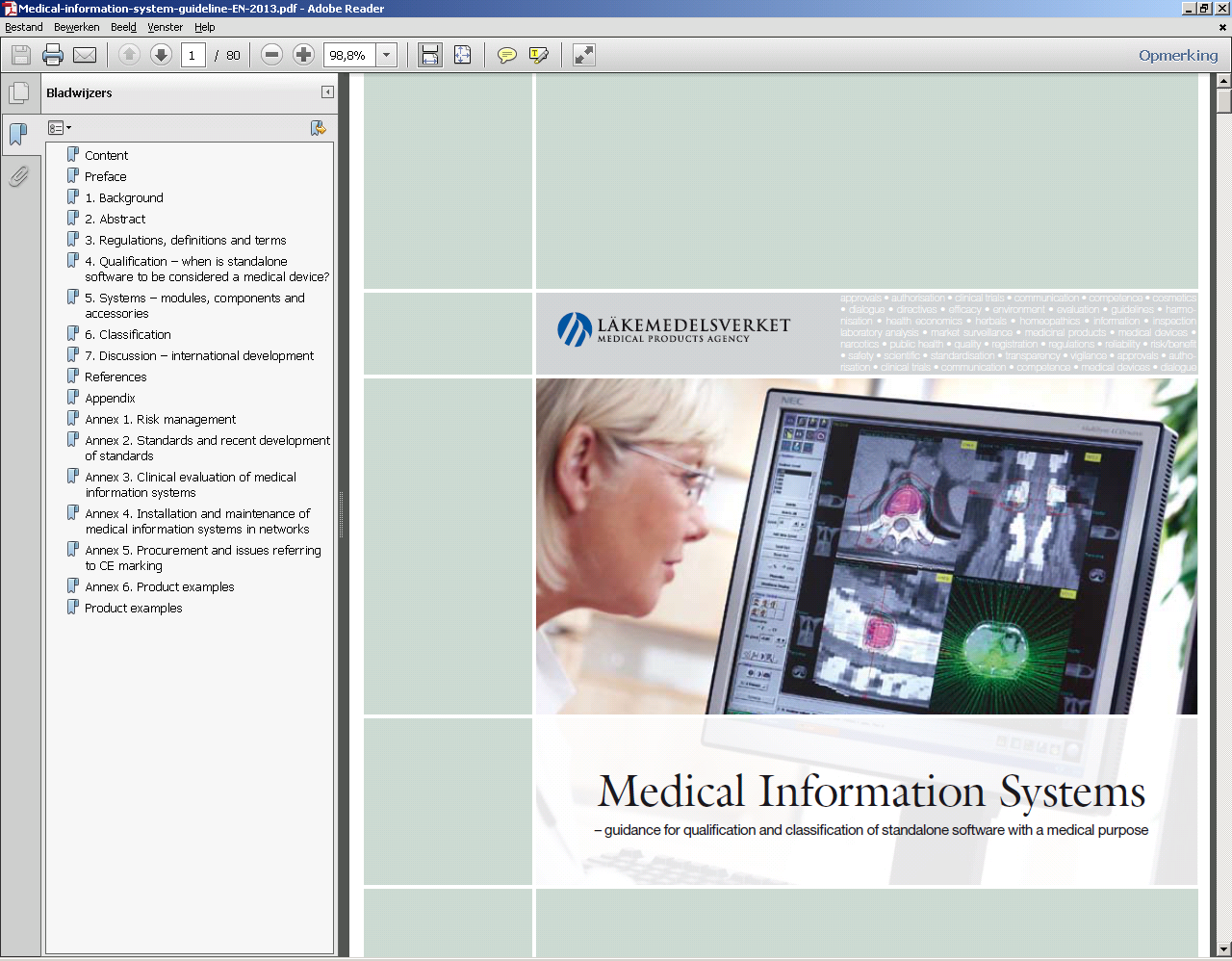 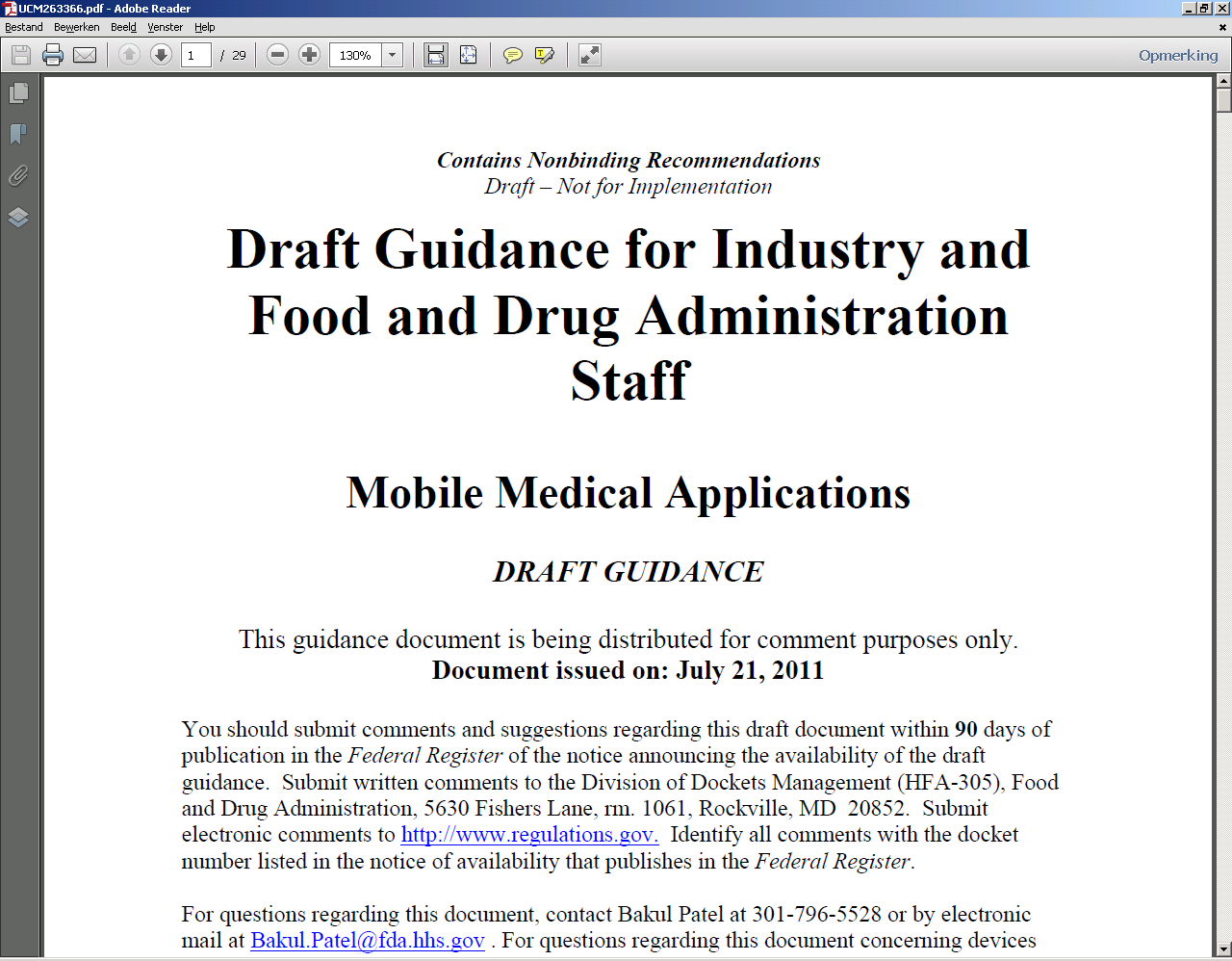 Healthcare ICT subject to regulation | April 9, 2013
20
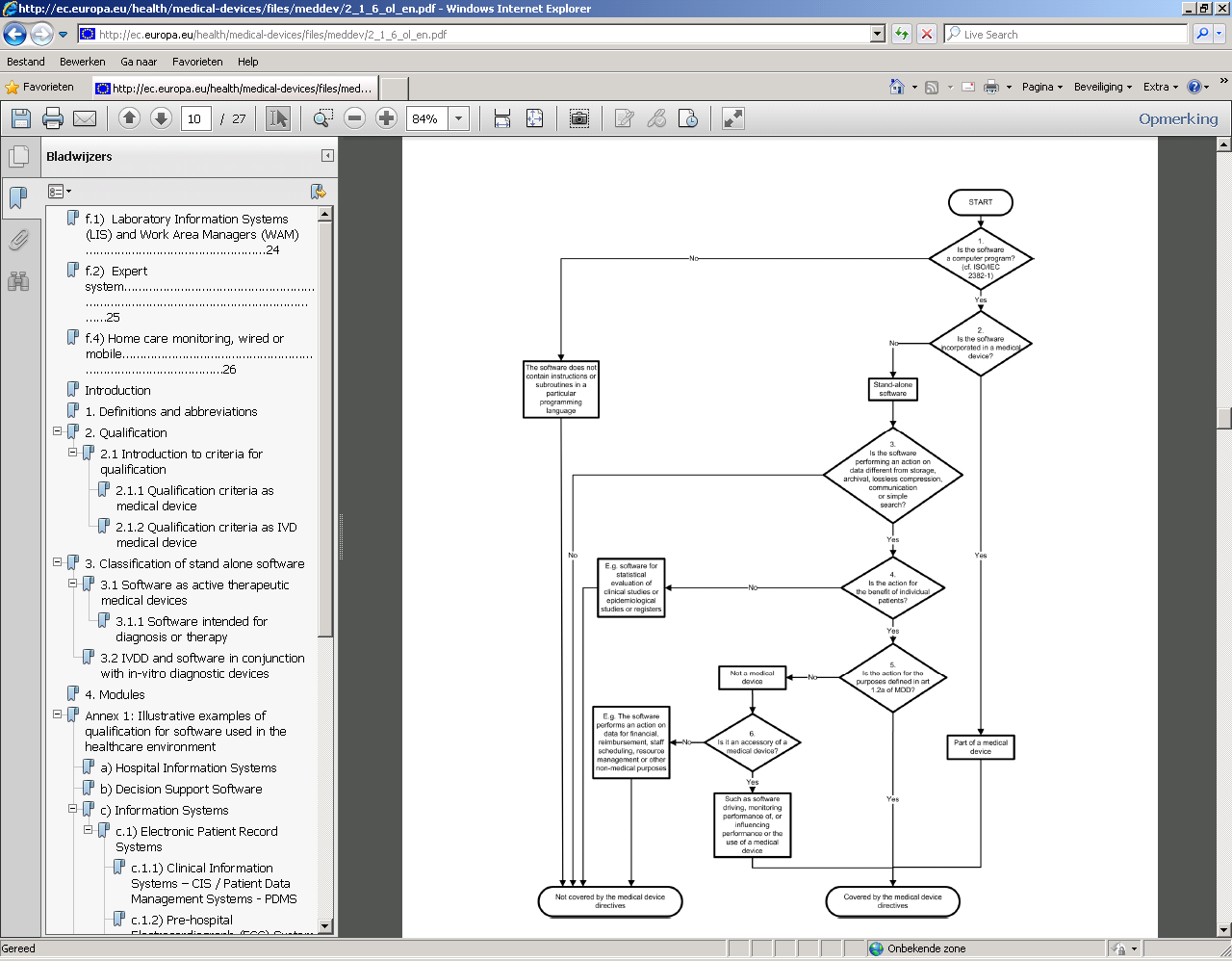 Decision tree MEDDEV 2.1/6
“Simple search” is limited to the searching functionality only: retrieval of records by matching record metadata against record search criteria and not, for example, identifying, marking or drawing attention to portions of record data or portions of images that match the search criteria.
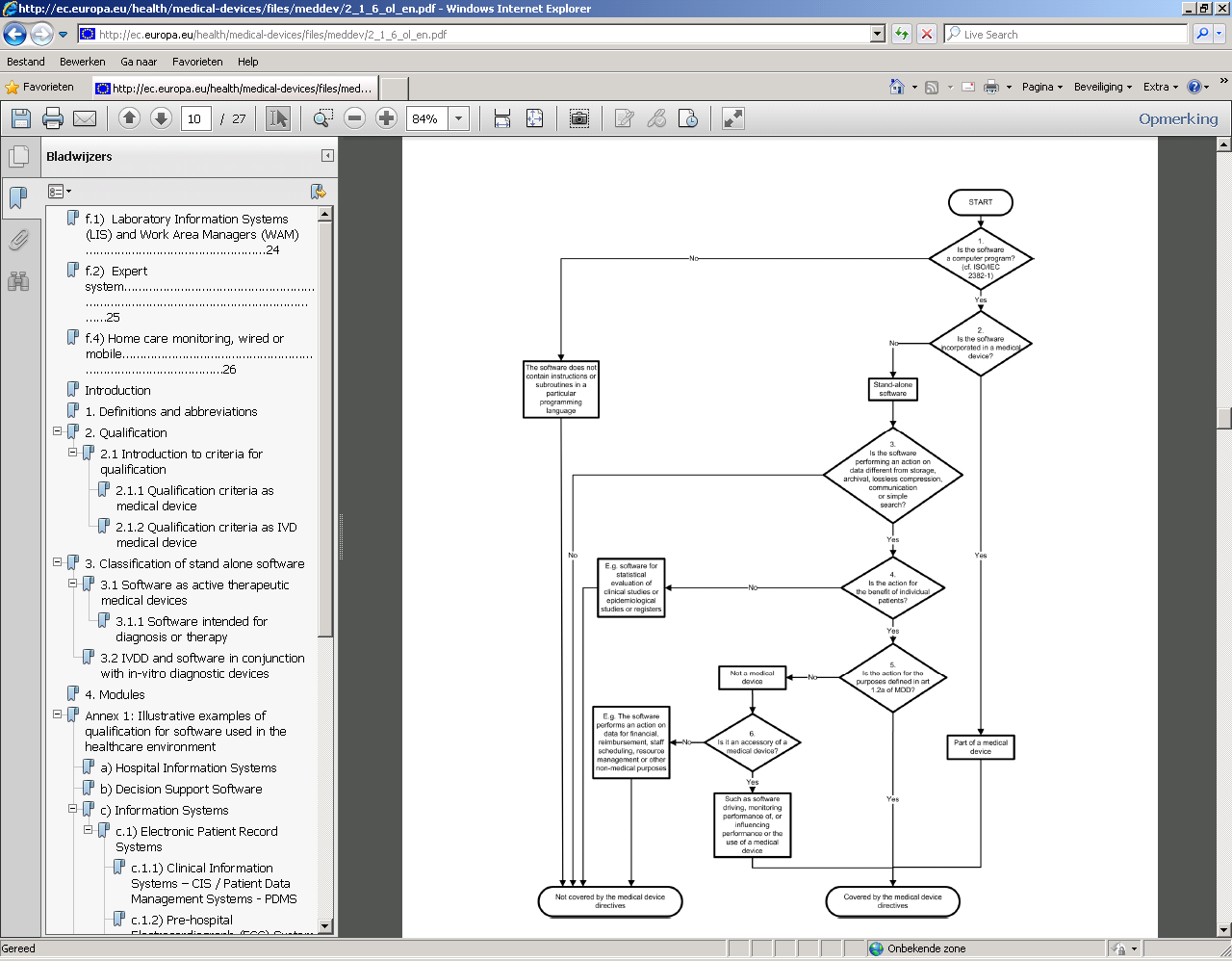 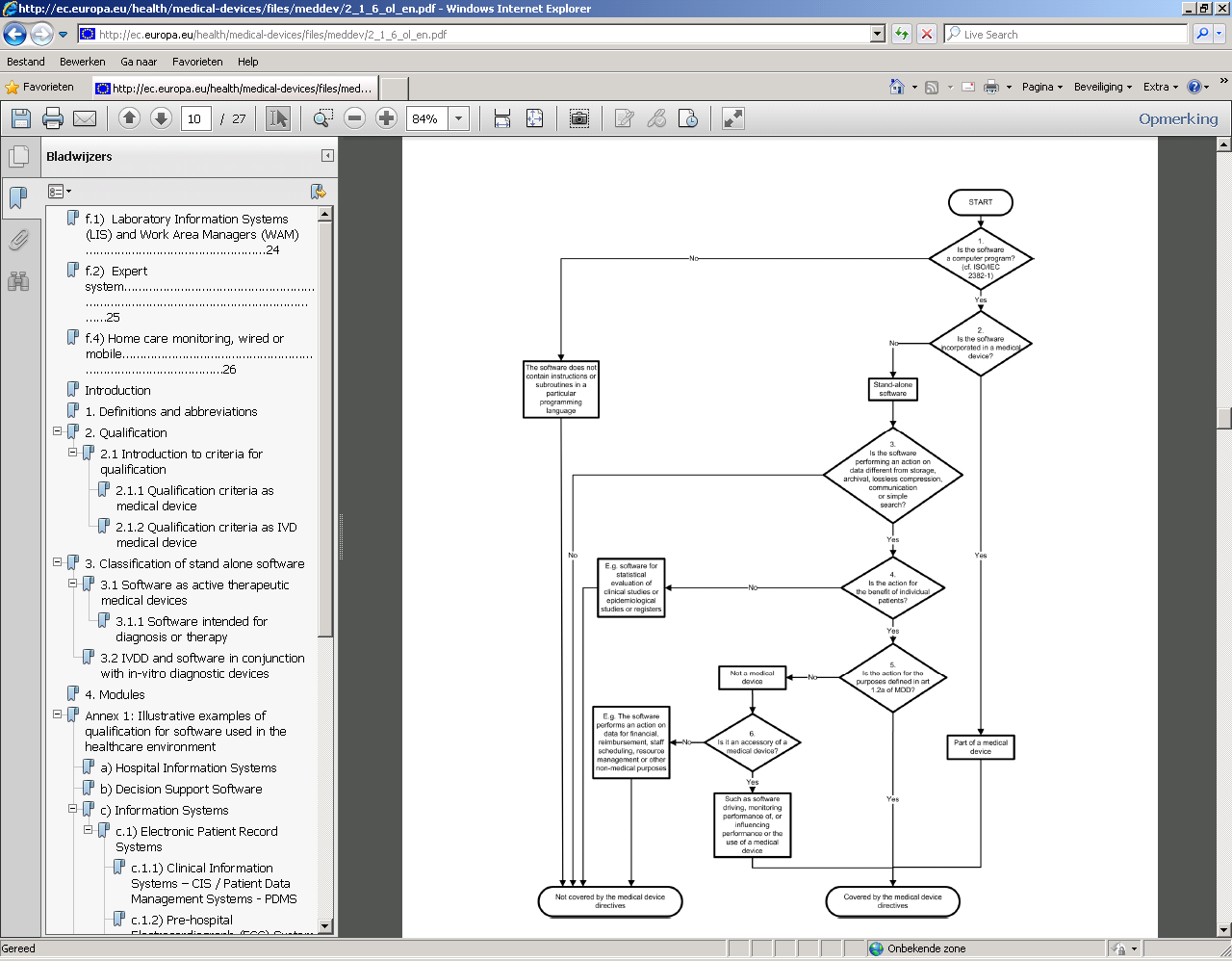 Definition from ISO/IEC 2382-1:1993: “A computer program is defined as a syntactic unit that conforms to the rules of a particular programming language and that is composed of declarations and statements or instructions needed to solve a certain function, task or problem.”
Healthcare ICT subject to regulation | April 9, 2013
21
Medical apps/ mHealth
Categories:
Information providing => not a medical device
Decision-supporting
Diagnostic / therapeutic
Apps that perform measurements
Medical imaging
Apps as accessory
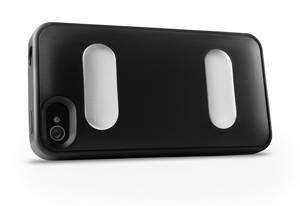 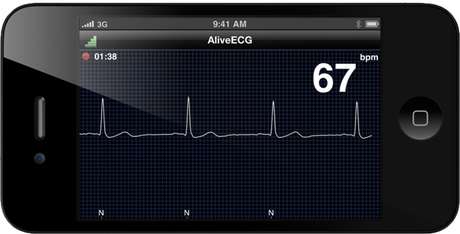 BYOMD – bring your own medical device
Healthcare ICT subject to regulation | April 9, 2013
22
Requirements for Medical Apps in case of Medical Device
GUIDELINES ON THE QUALIFICATION AND CLASSIFICATION OF STAND ALONE SOFTWARE USED IN HEALTHCARE WITHIN THE
REGULATORY FRAMEWORK OF MEDICAL DEVICES

The modules which are subject to the medical device Directives ) must comply with the requirements of the medical device Directives and must carry the CE marking. 
Risk analysis
Clinical evaluation

Registration of medical apps at the Dutch Ministry of Healthcare
23
Titel van presentatie | datum van presentatie
Inspections in The Netherlands
50 Inspections on Software Products since January 2014
12 Inspections on Medical Apps
Many software companies with only two employees
Pharmaceutical Industry as sponsor
Health care institutes as sponsor
Health care professionals as external experts

In many cases it is not clear that IEC 62304 should be followed
Many cases no proper risk analysis
Difficult to do a clinical evaluation (developed by IMDRF)
24
Titel van presentatie | datum van presentatie
Risk Framework by IMDRF
25
Titel van presentatie | datum van presentatie
Supervision on medical apps in The Netherlands
Analysis of Software Market as Medical Device
Published on IGZ website








Sanctions for two software developers (fines)
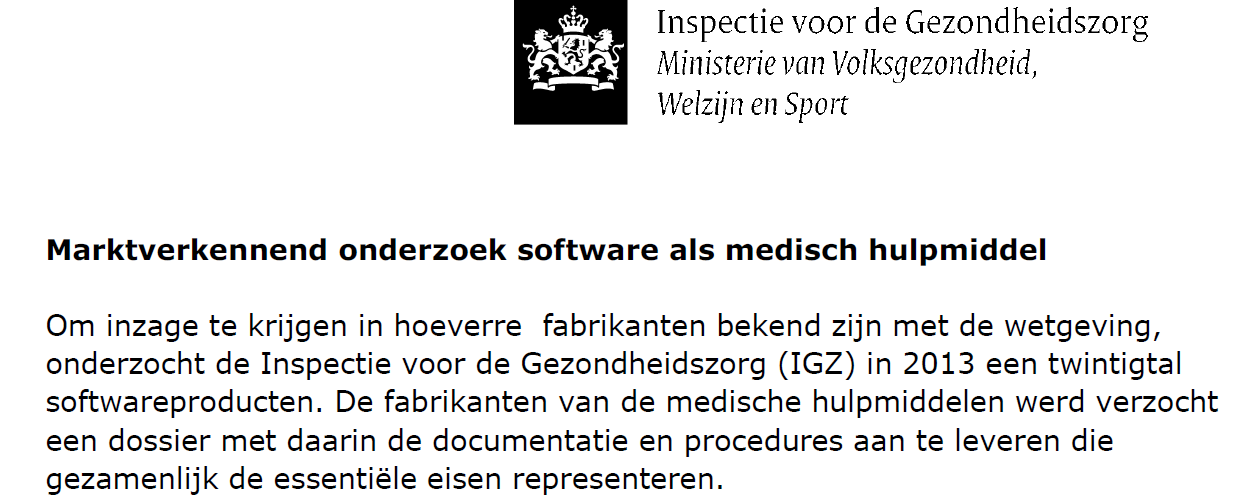 26
Titel van presentatie | datum van presentatie
27
Titel van presentatie | datum van presentatie
Conclusions
The use of medical apps is increasing enormously. 
Use by health care professionals and by patients
There is serious risk in software as medical device
In the development of medical apps Risk analyses and Clinical evaluations appear to be difficult
IEC 62304 is not familiar at all software development sites
28
Titel van presentatie | datum van presentatie
Future
Patients will be more in control over personal health
The quality of medical apps will be increasingly important
IGZ will continue to perform inspections on software developers
IGZ will work towards supervision on eHealth within healthcare institutes
29
Titel van presentatie | datum van presentatie